ЗАГОЛОВОК
ПРЕЗЕНТАЦИИ
ЗАГОЛОВОК
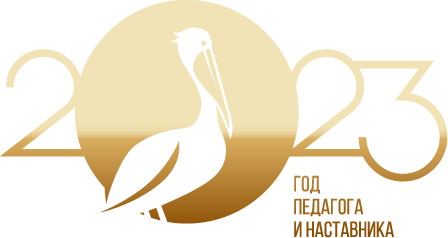 Подзаголовок
Lorem ipsum dolor sit amet, consectetur  adipiscing elit, sed do eiusmod tempor  incididunt ut labore et dolore magna  aliqua. Ut enim ad minim veniam, quis  nostrud exercitation ullamco laboris nisi  ut aliquip ex ea commodo consequat. Duis  aute irure dolor in reprehenderit in  voluptate velit esse cillum dolore eu  fugiat nulla pariatur. Excepteur sint  occaecat cupidatat non proident, sunt in  culpa qui officia deserunt mollit anim id
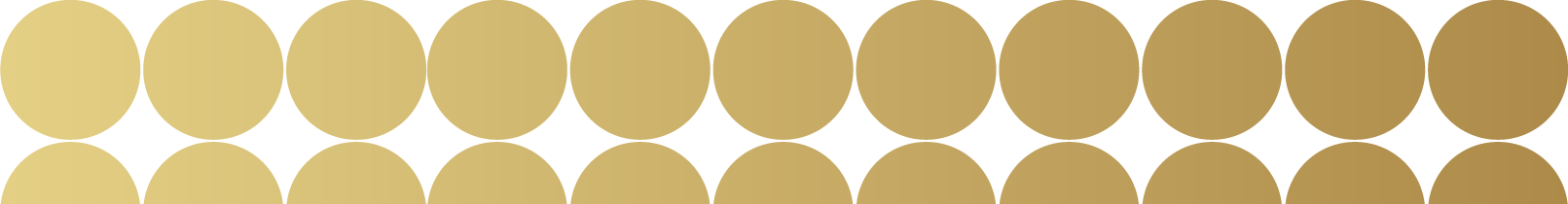 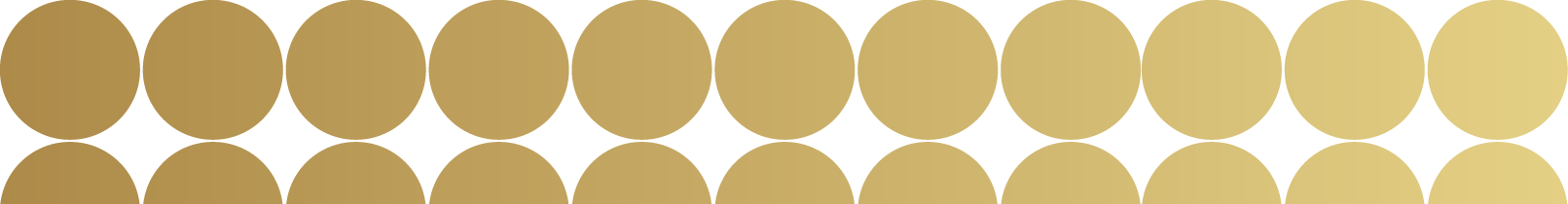